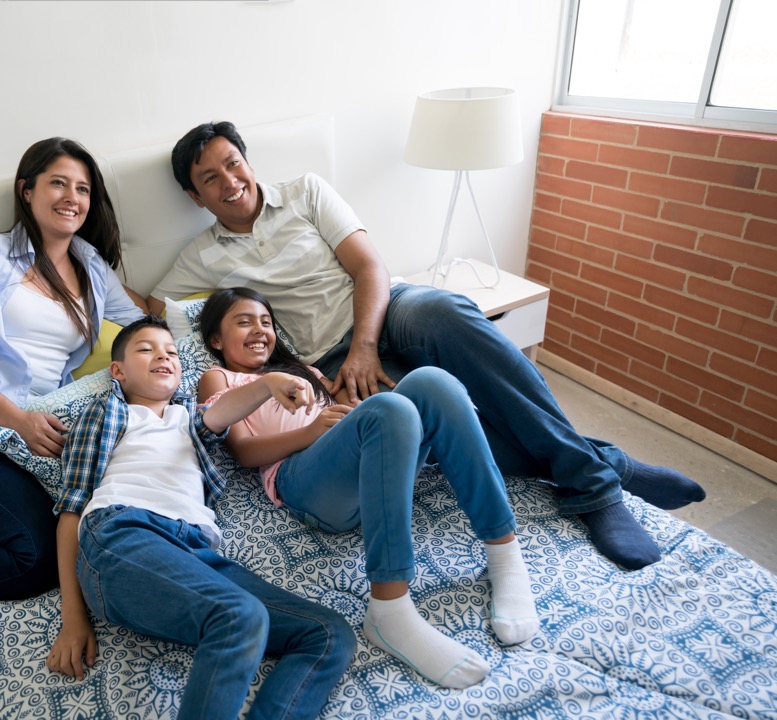 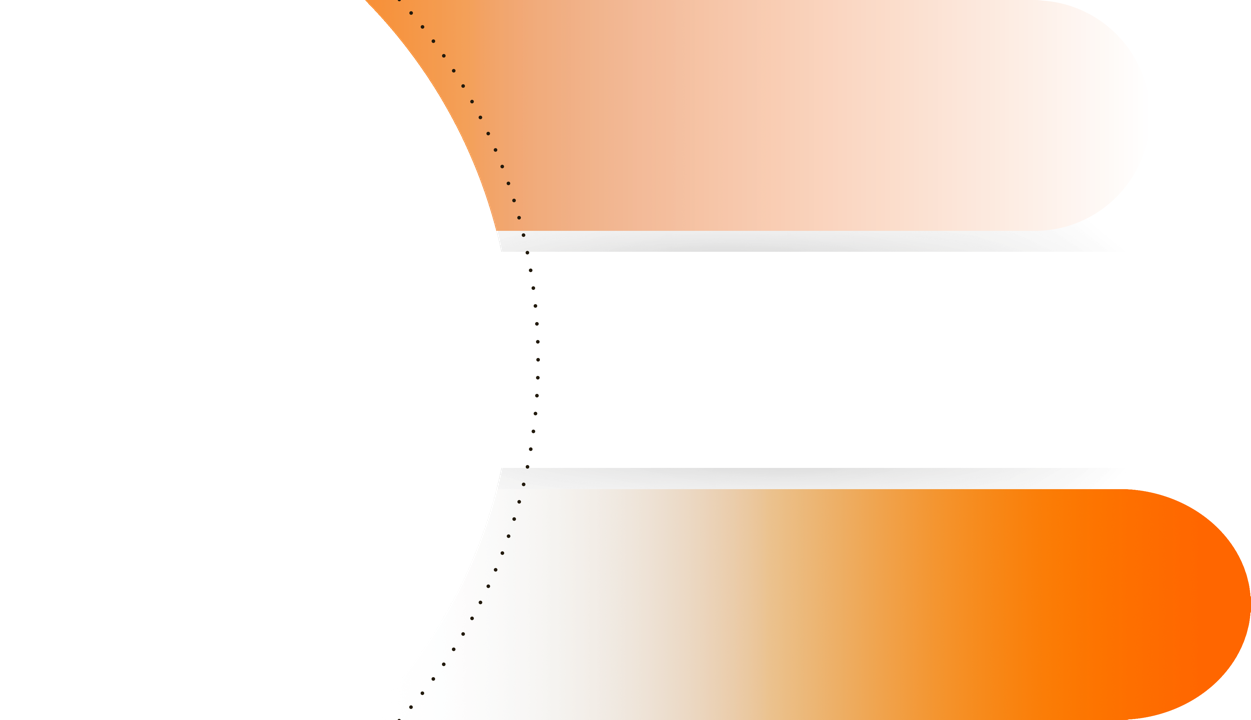 IMPEDIMENTOS Y RECUSACIONES
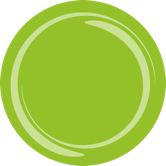 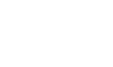 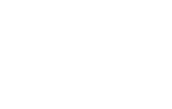 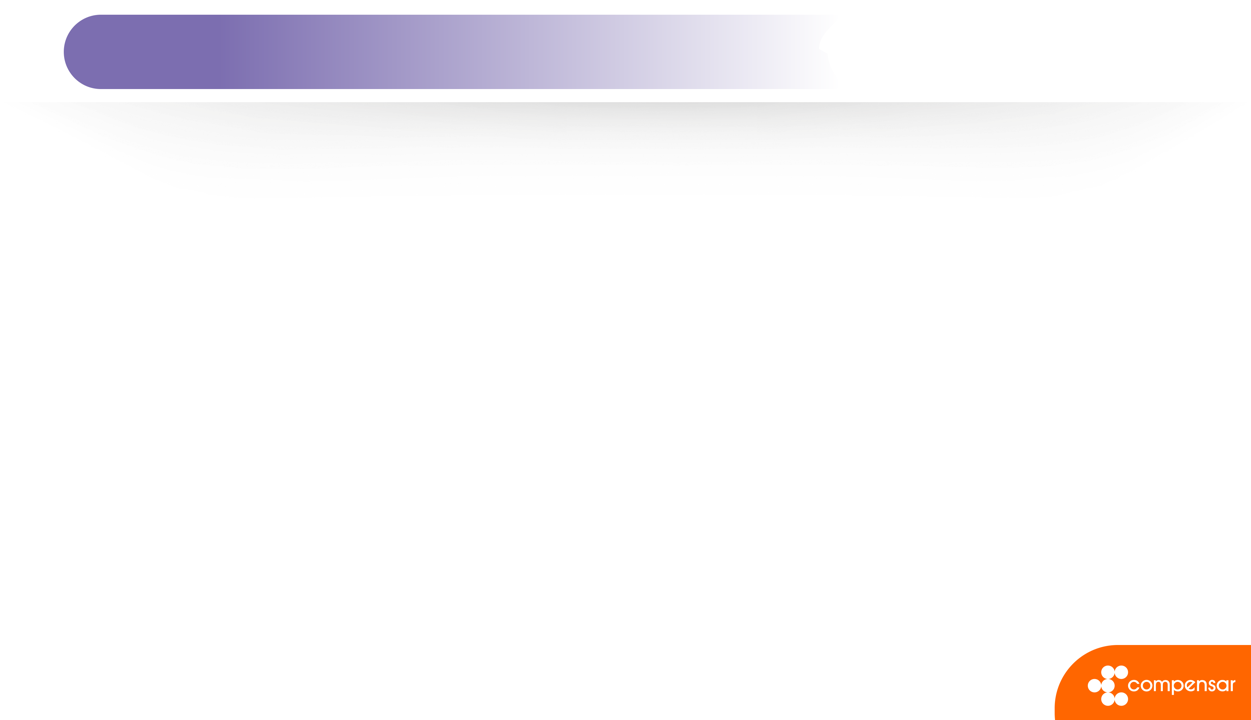 LOS IMPEDIMENTOS Y LAS RECUSACIONES
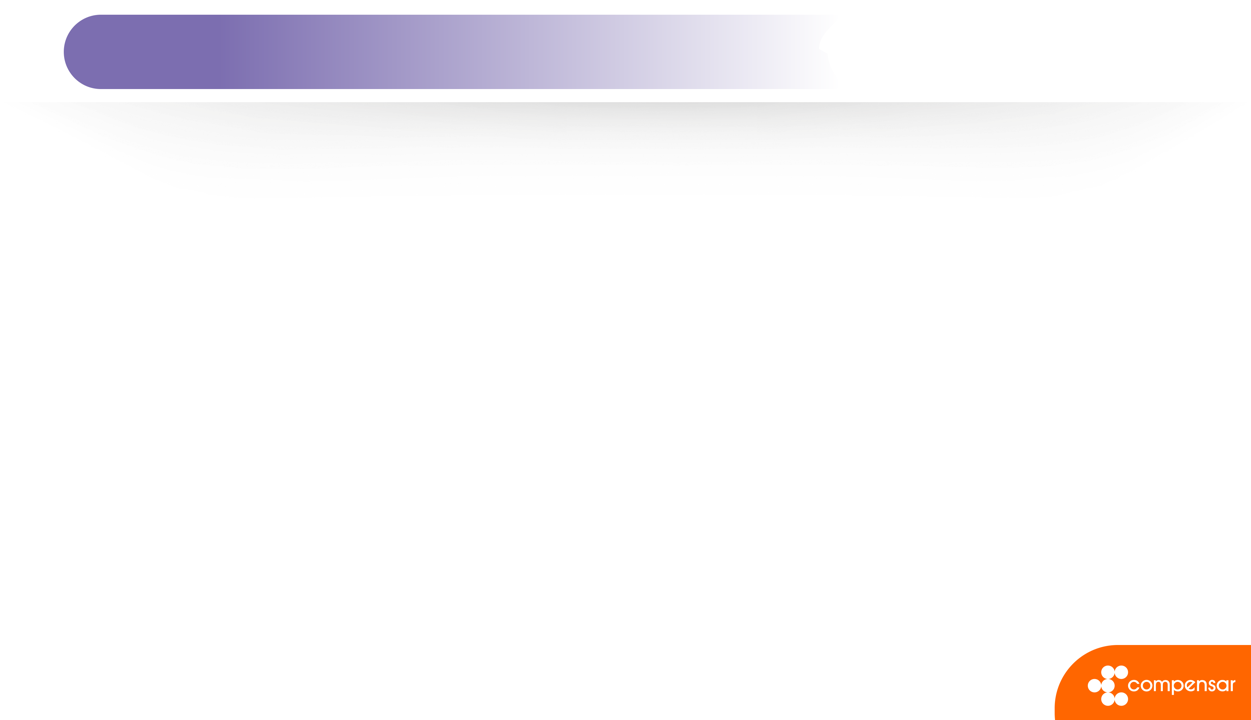 IMPEDIMENTO
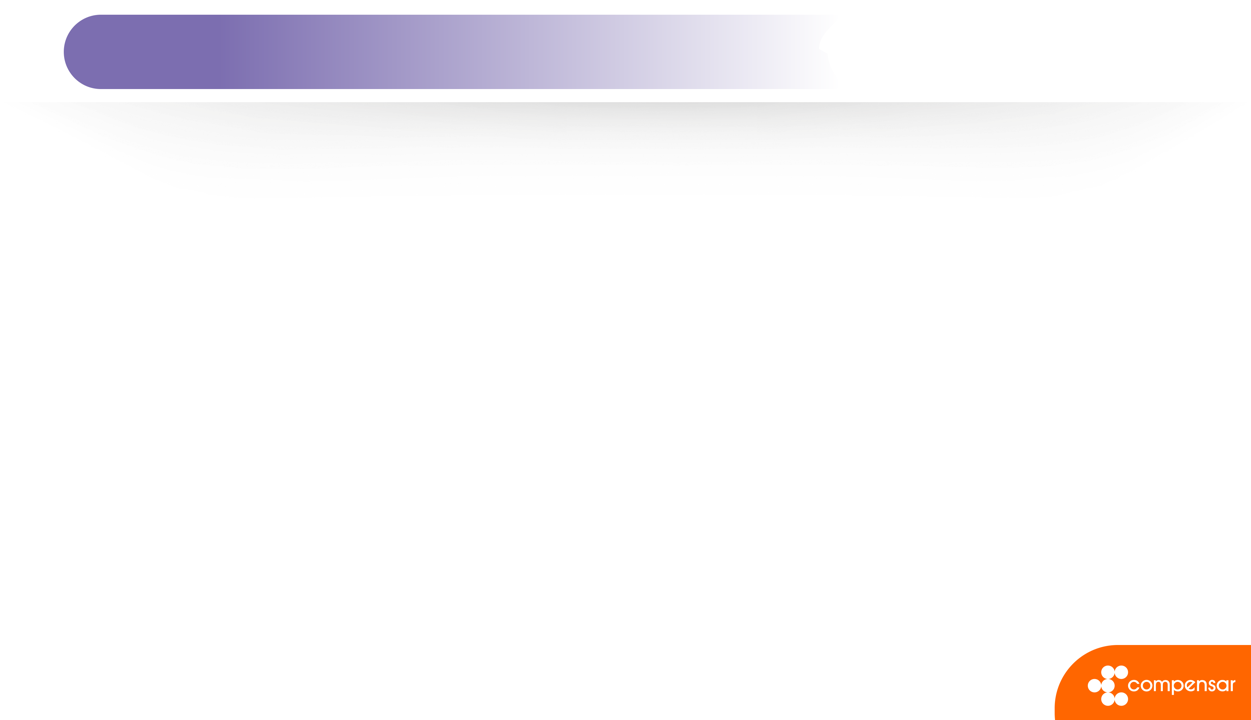 IMPEDIMENTO EN MATERIA PROCESAL
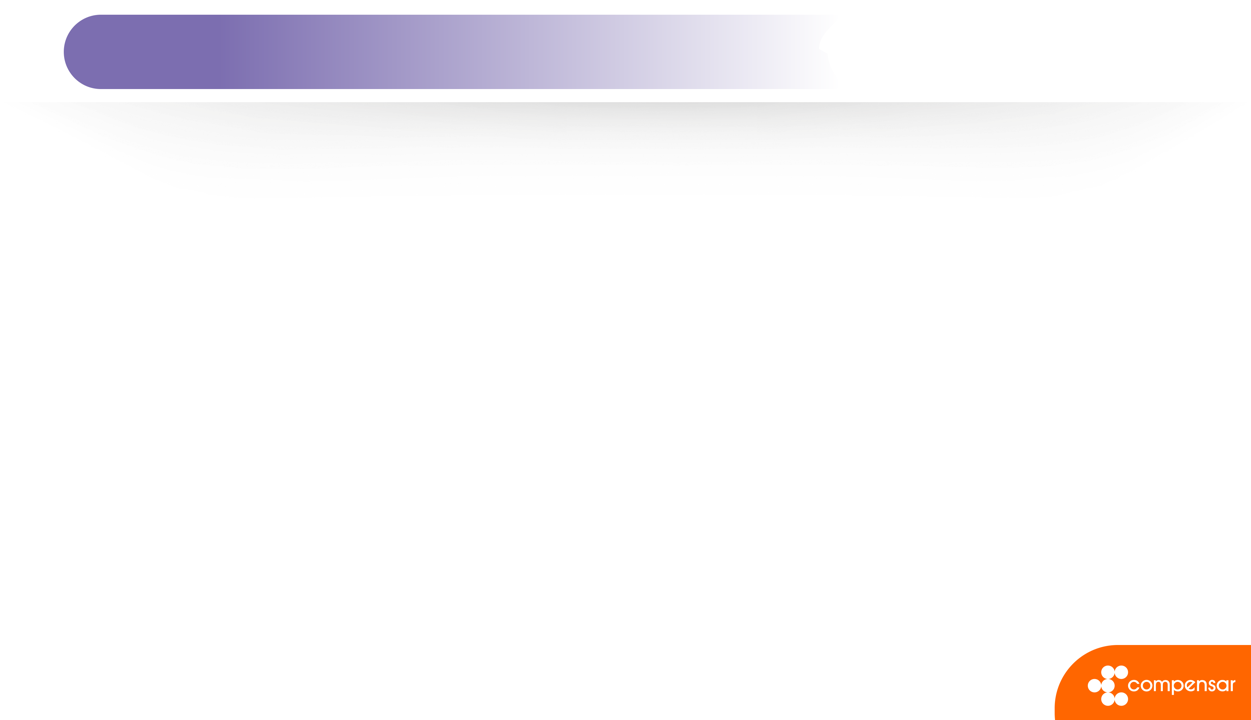 IMPEDIMENTO
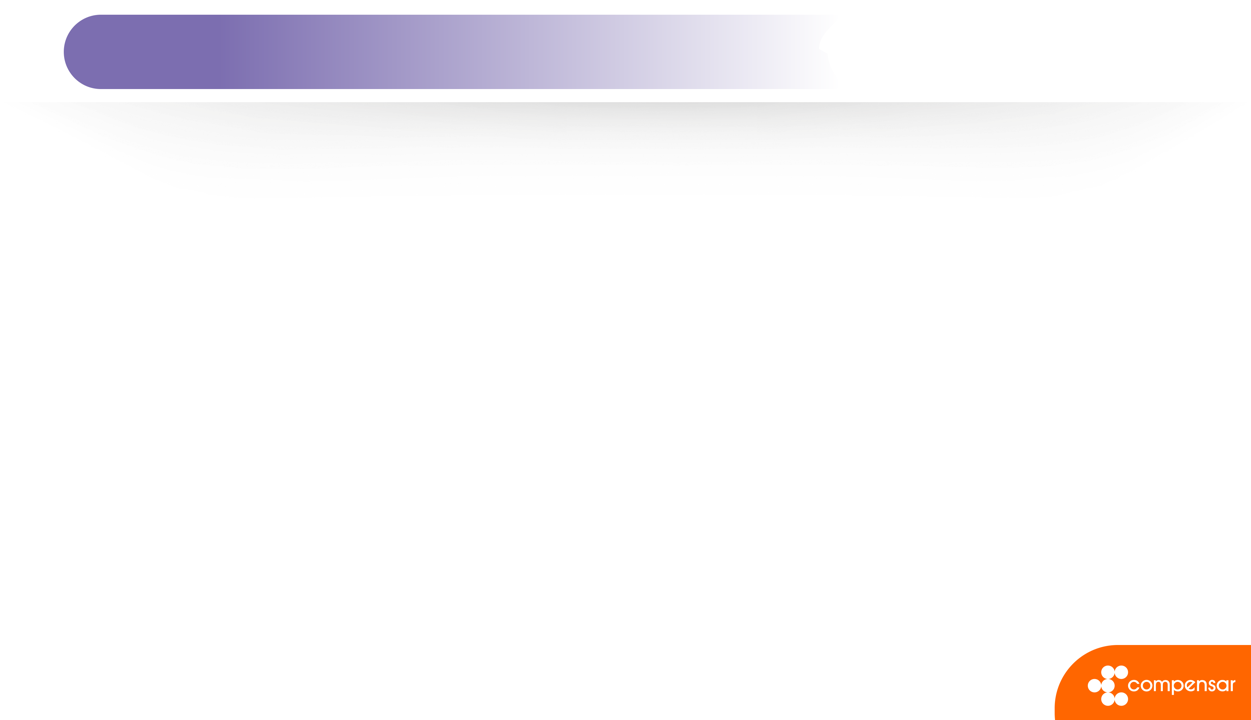 LOS IMPEDIMENTOS Y LAS RECUSACIONES
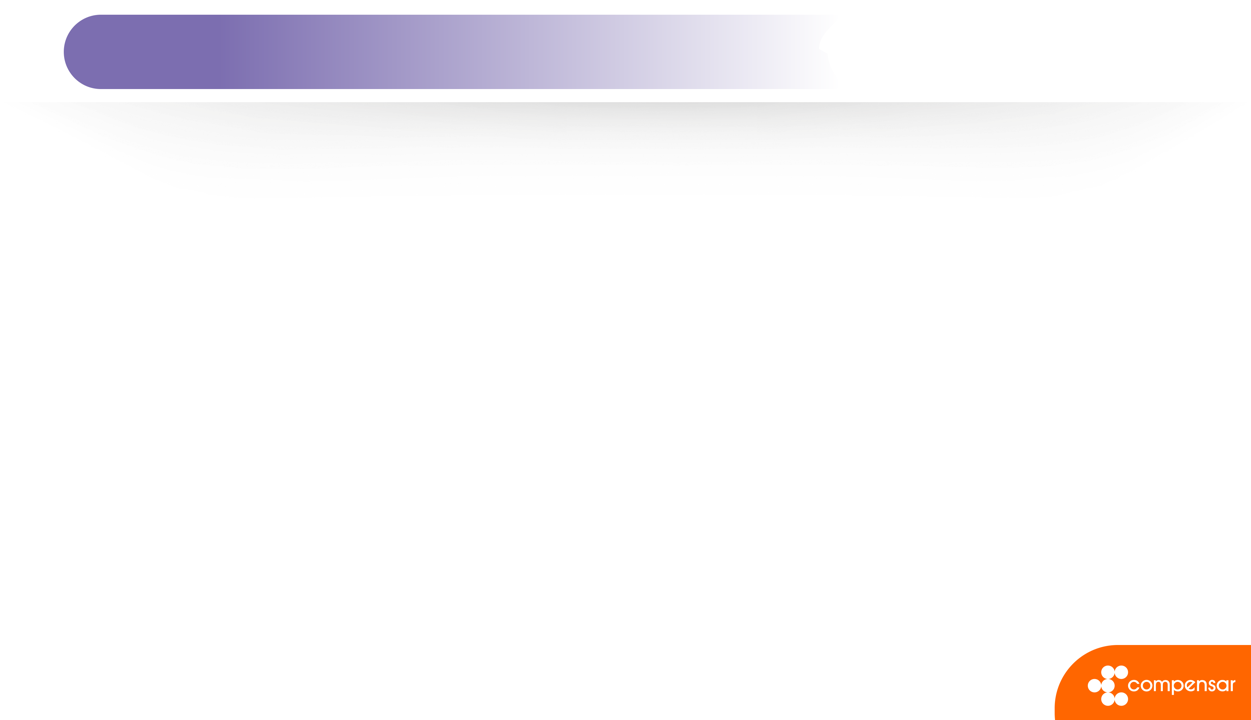 LOS IMPEDIMENTOS Y LAS RECUSACIONES
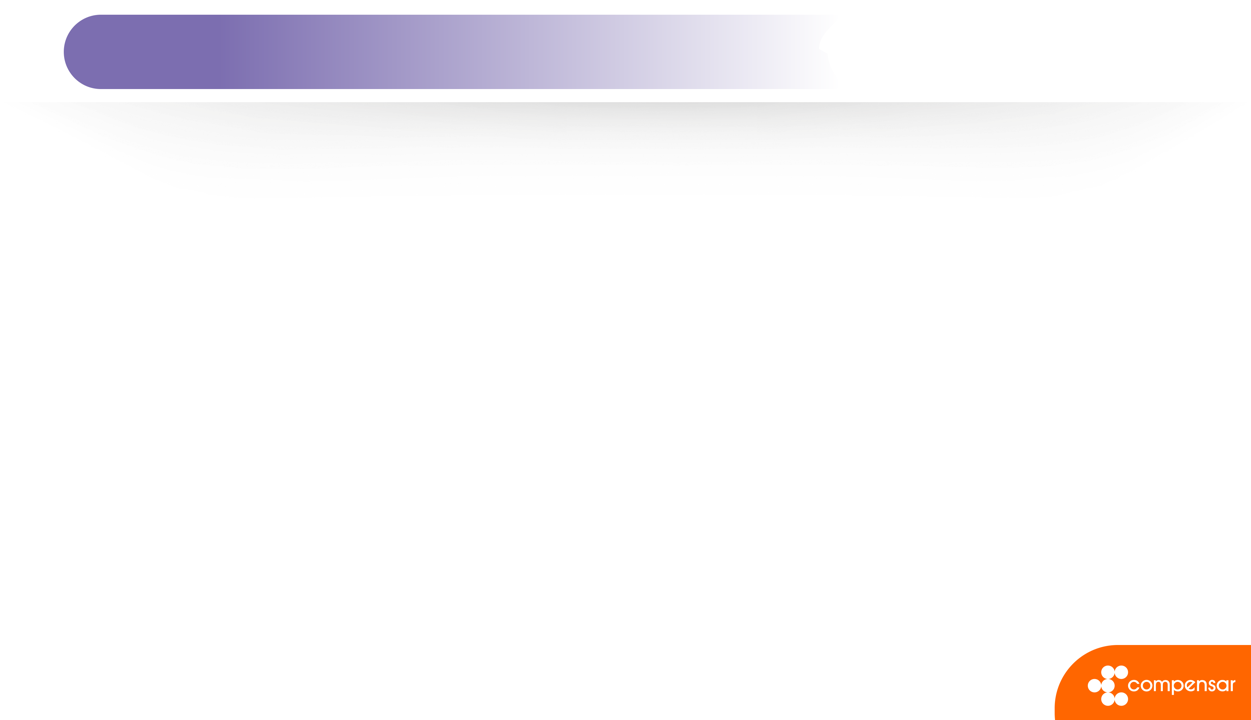 LOS IMPEDIMENTOS Y LAS RECUSACIONES
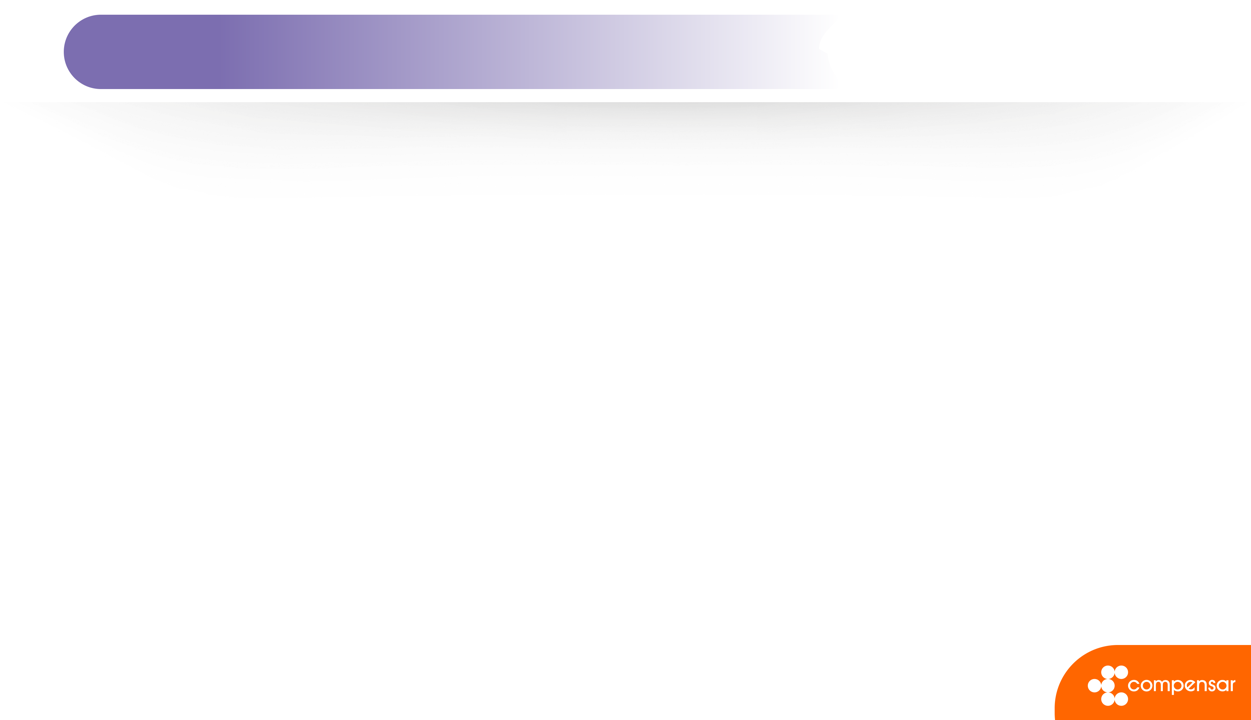 LOS IMPEDIMENTOS Y LAS RECUSACIONES
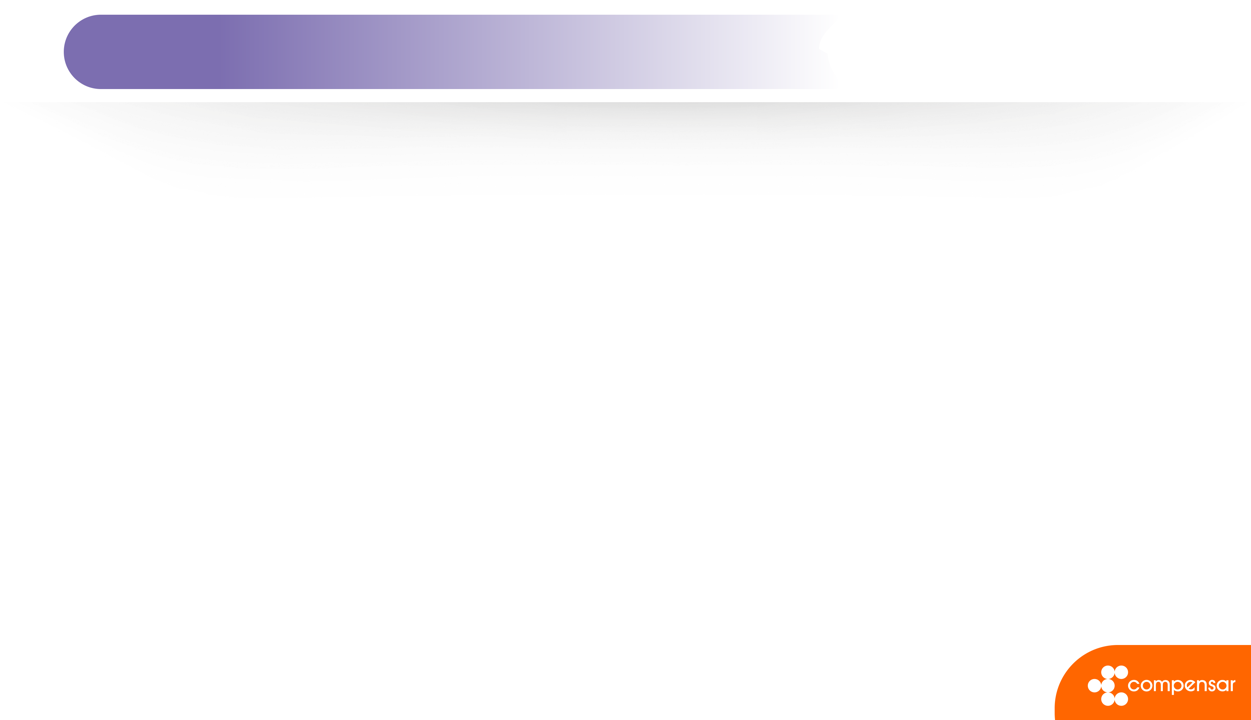 GRADOS DE CONSANGUINIDAD Y AFINIDAD
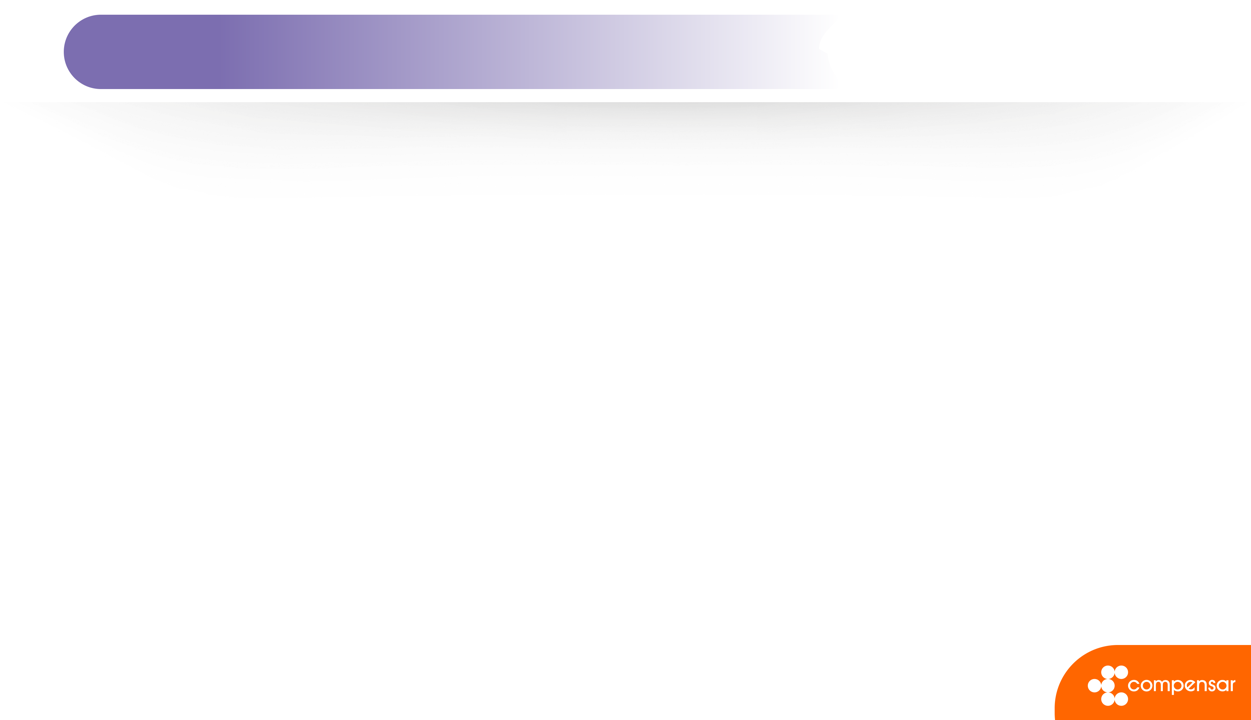 LOS IMPEDIMENTOS Y LAS RECUSACIONES
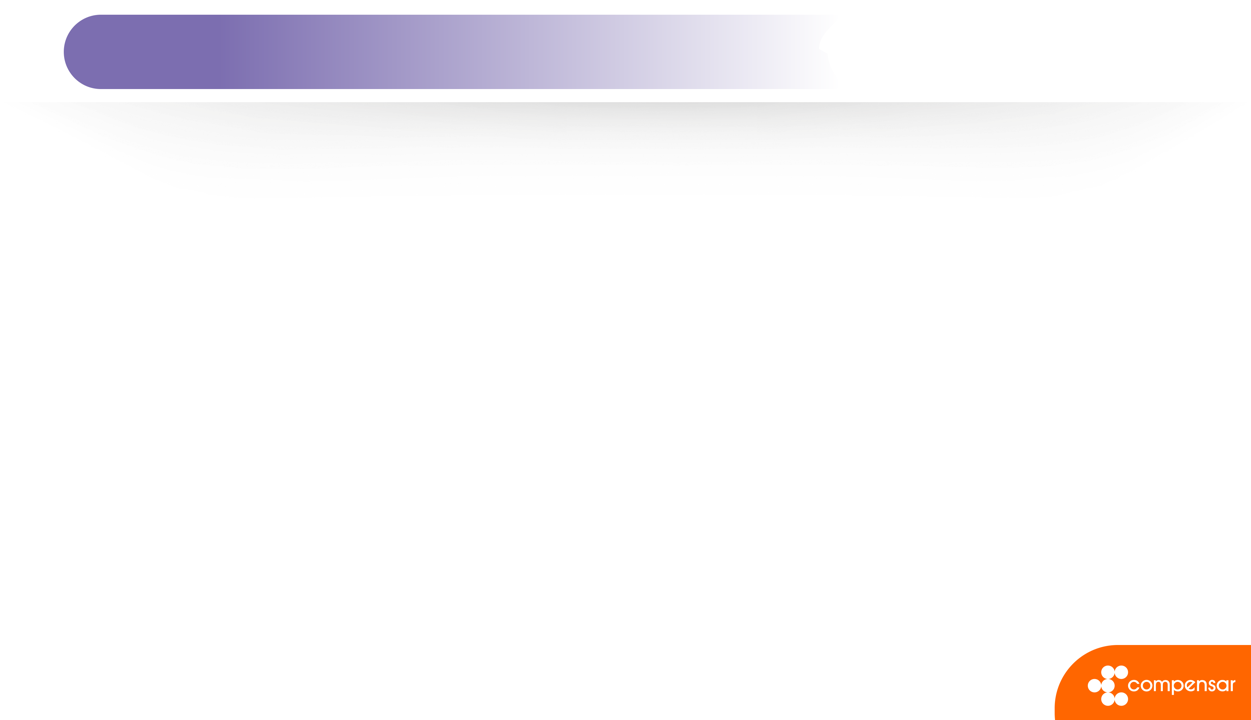 LOS IMPEDIMENTOS Y LAS RECUSACIONES
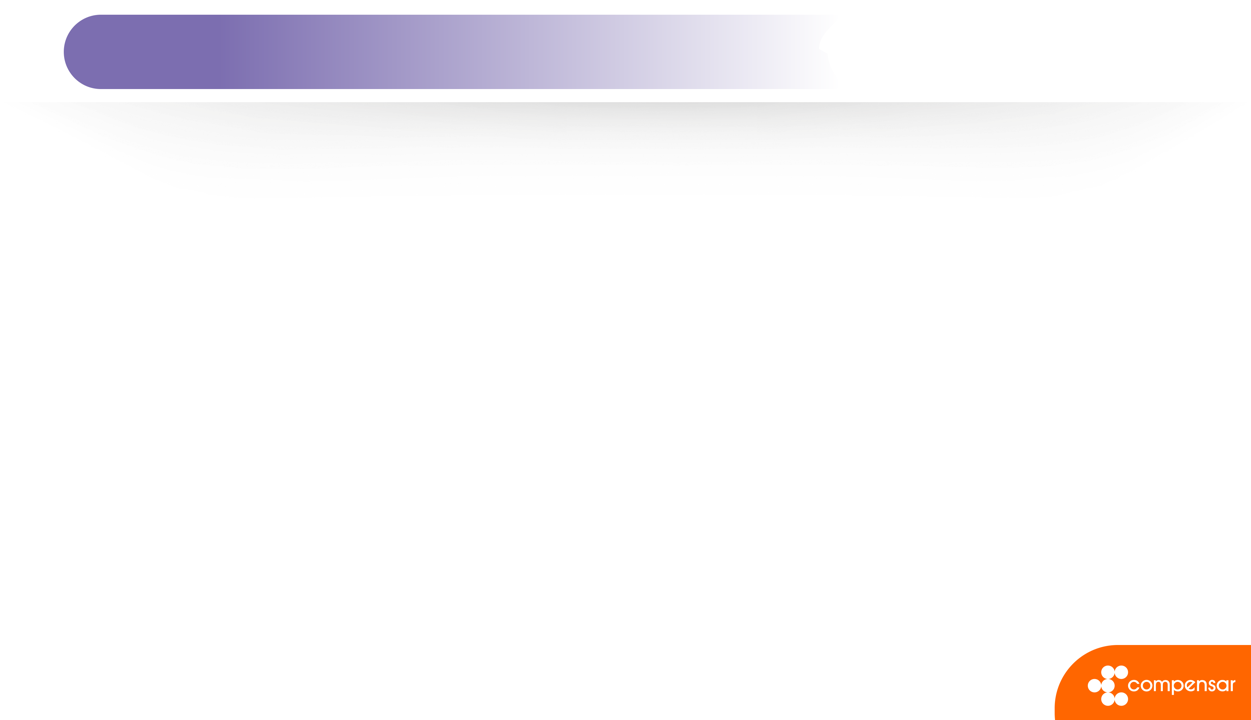 LOS IMPEDIMENTOS Y LAS RECUSACIONES
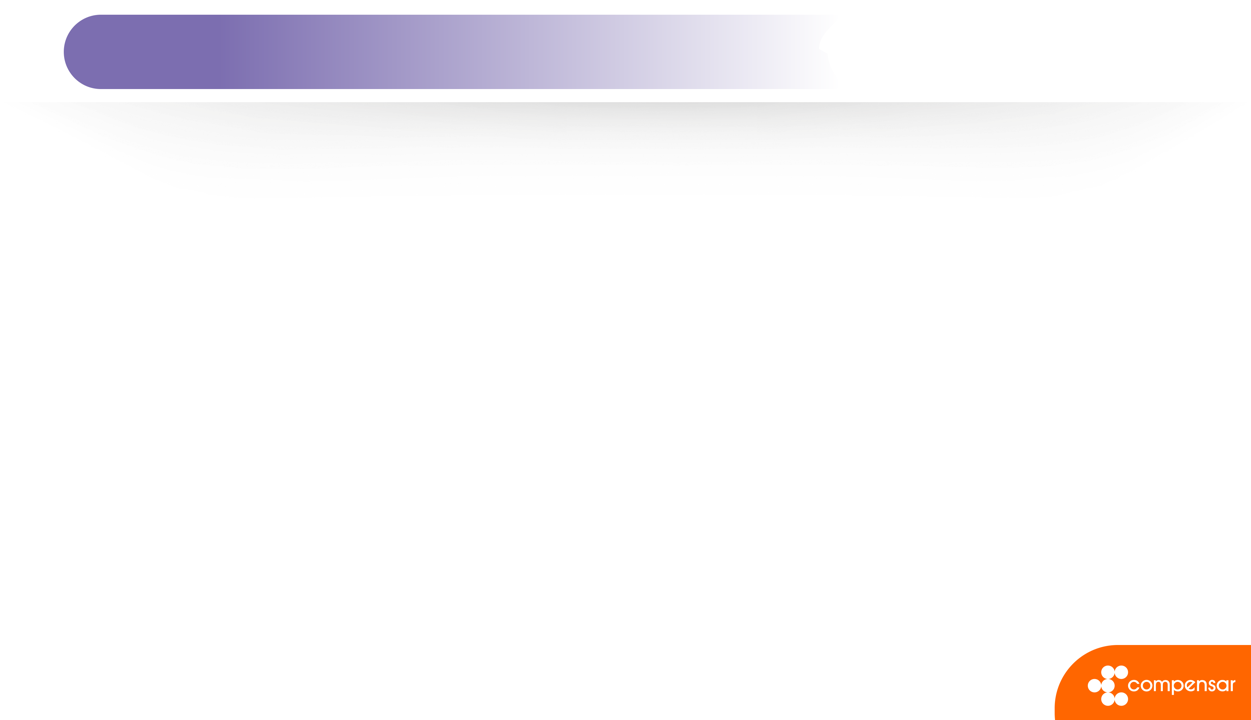 LOS IMPEDIMENTOS Y LAS RECUSACIONES
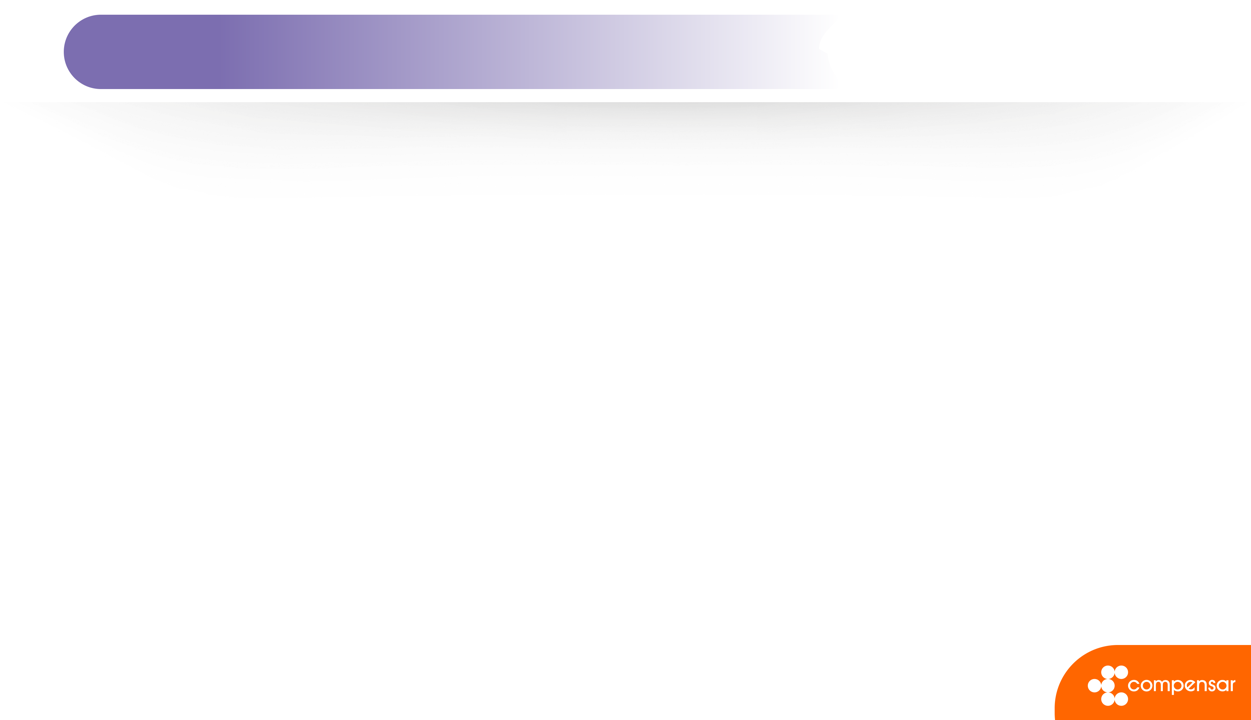 LOS IMPEDIMENTOS Y LAS RECUSACIONES
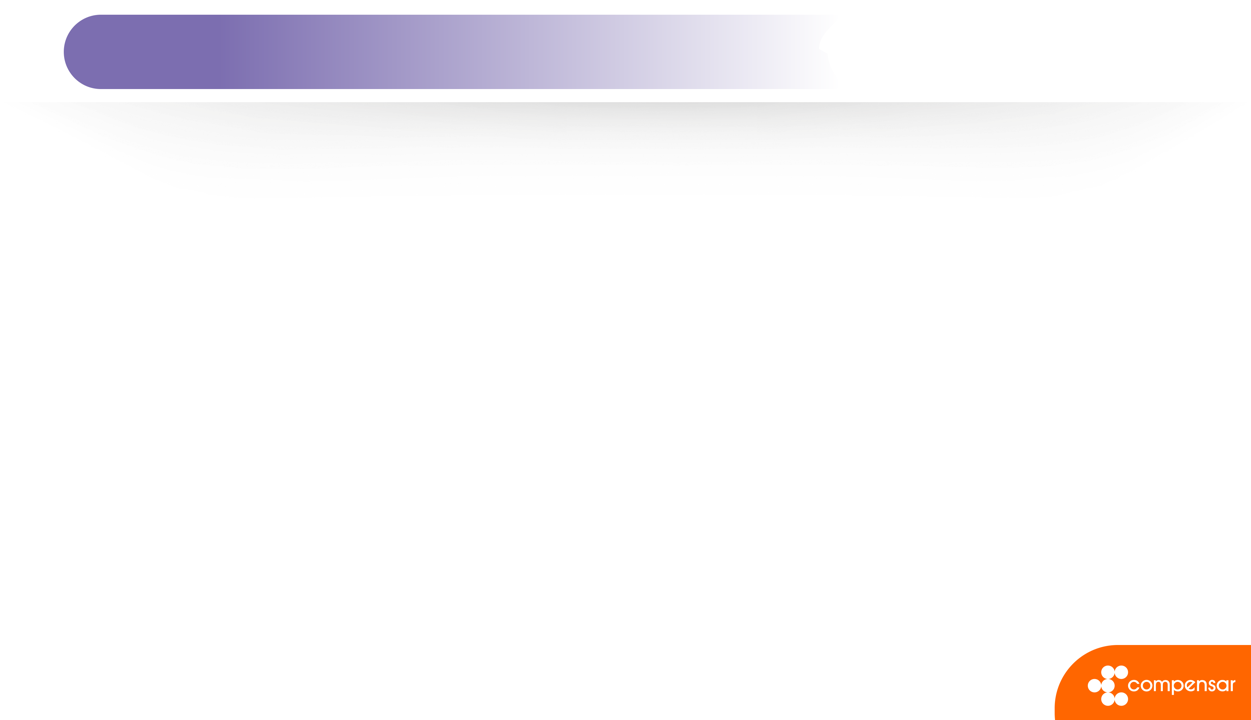 LOS IMPEDIMENTOS Y LAS RECUSACIONES
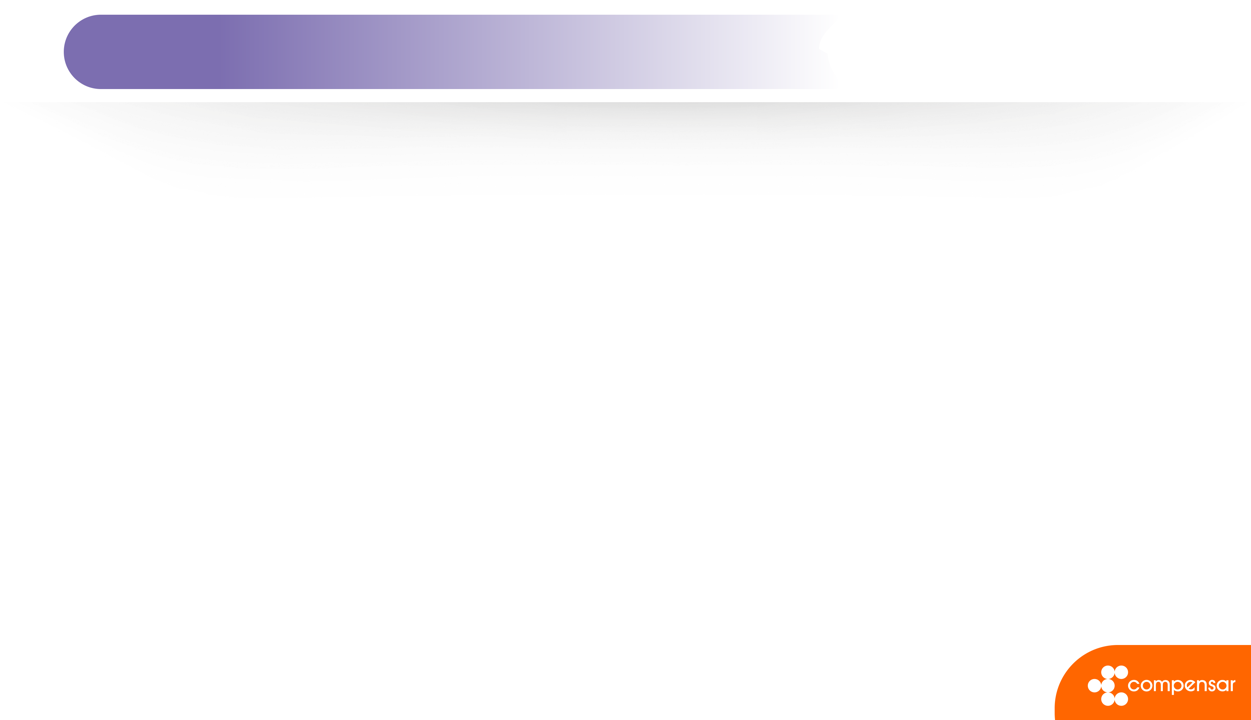 LOS IMPEDIMENTOS Y LAS RECUSACIONES
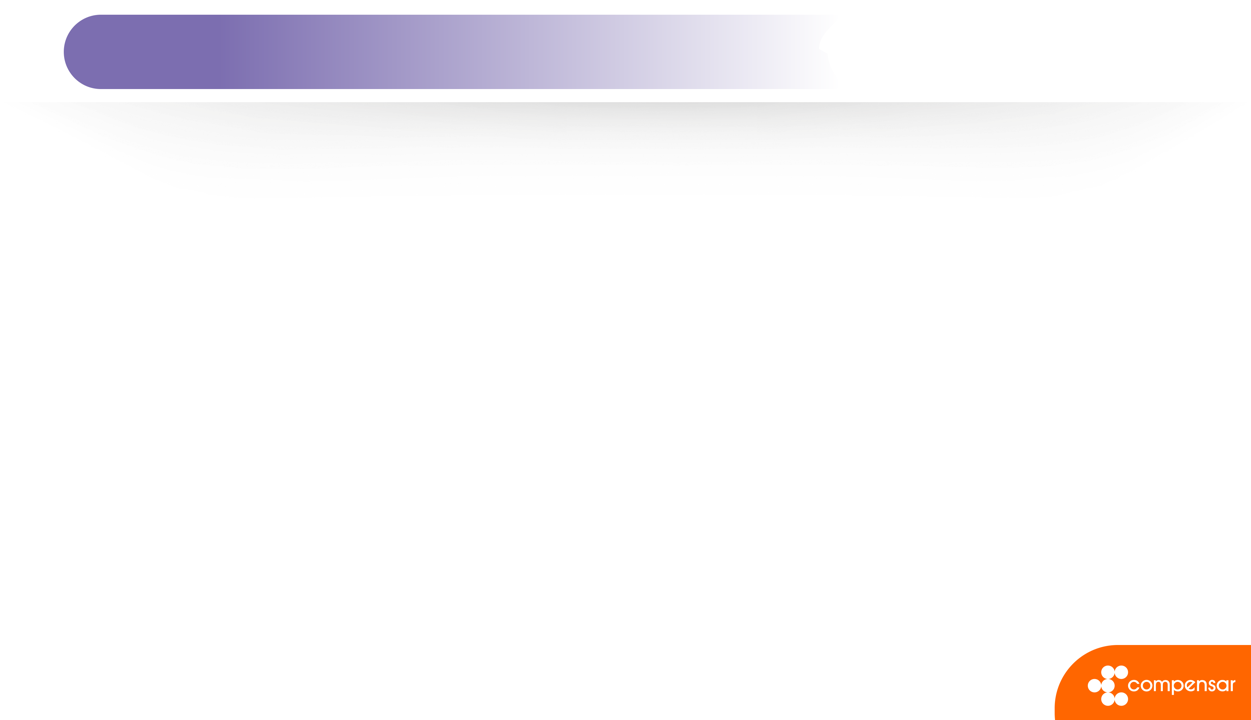 TRAMITE DE LOS IMPEDIMENTOS Y RECUSACIONES
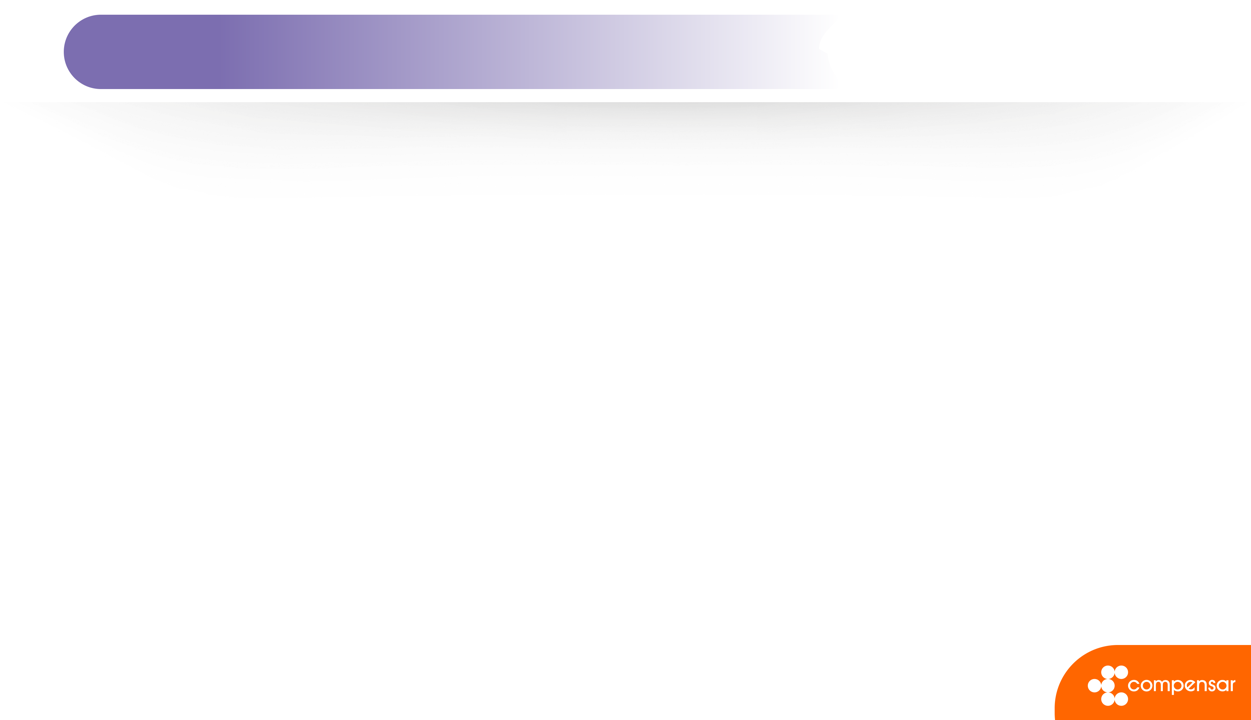 TRAMITE DE LOS IMPEDIMENTOS Y RECUSACIONES
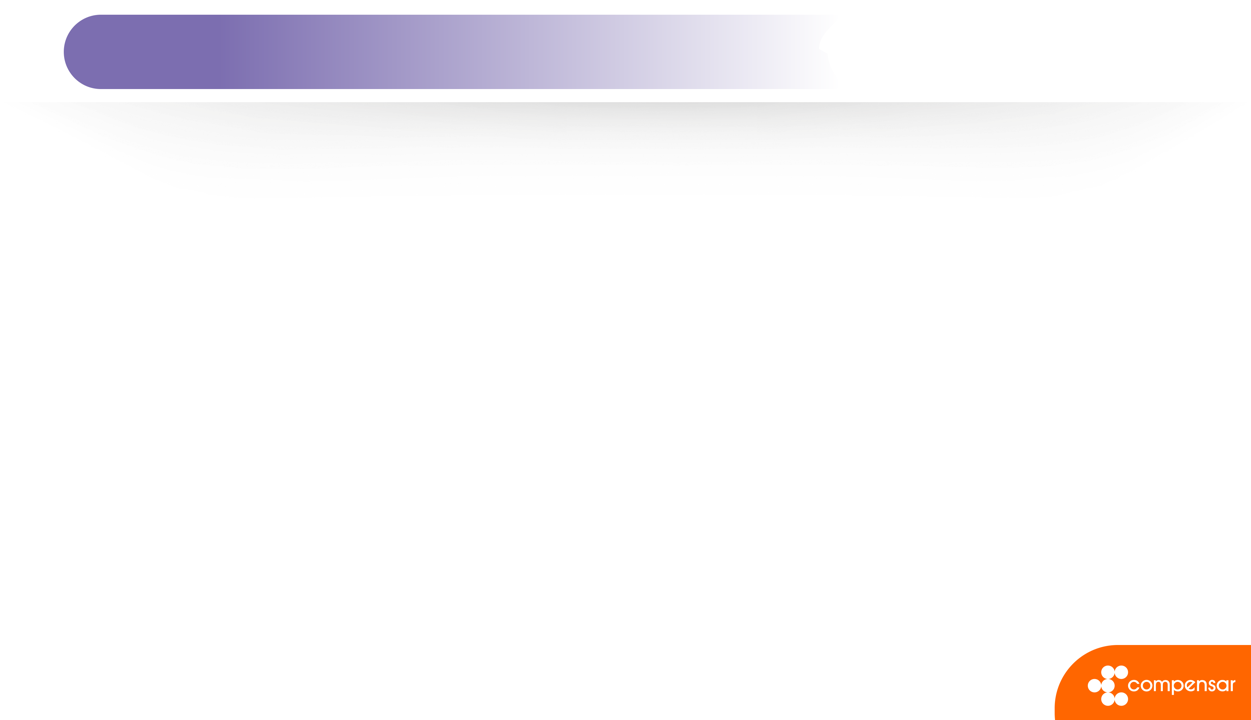 TRAMITE DE LOS IMPEDIMENTOS Y RECUSACIONES